City of Thornton’s Northern Properties Stewardship Plan
Emily Hunt, Deputy Infrastructure Director – City of Thornton
Water Literate Leaders
January 18, 2023
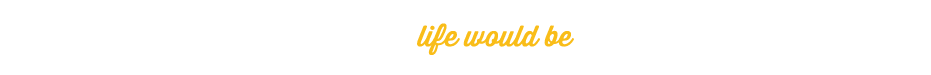 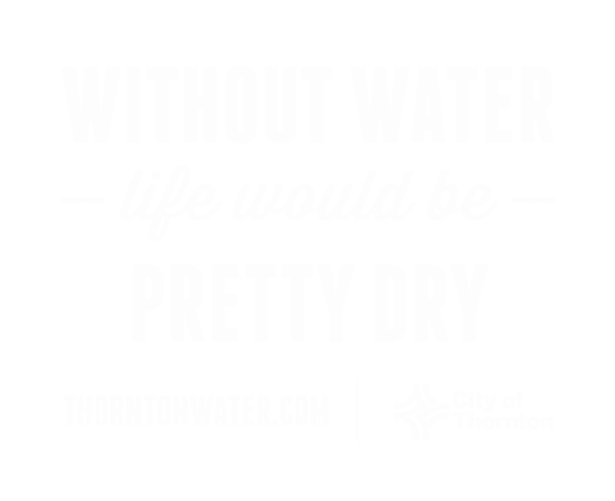 Thornton Northern Project
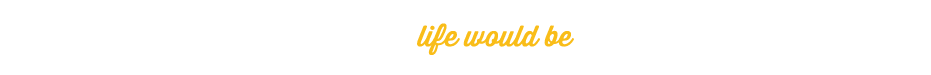 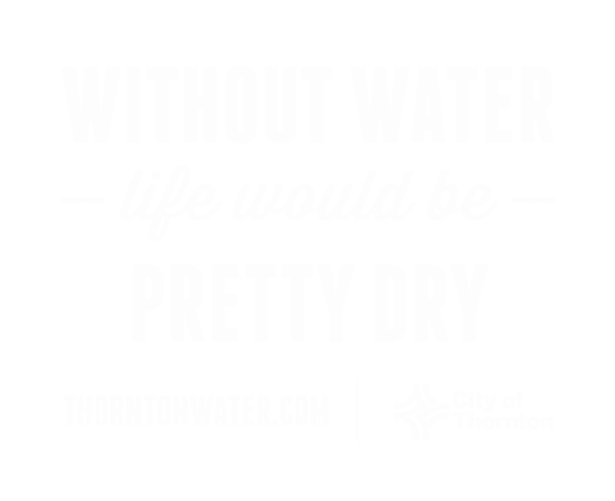 Thornton Northern Project
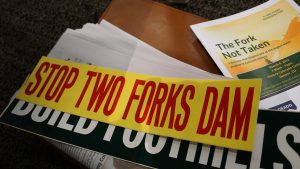 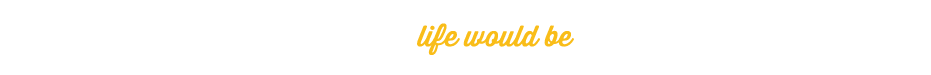 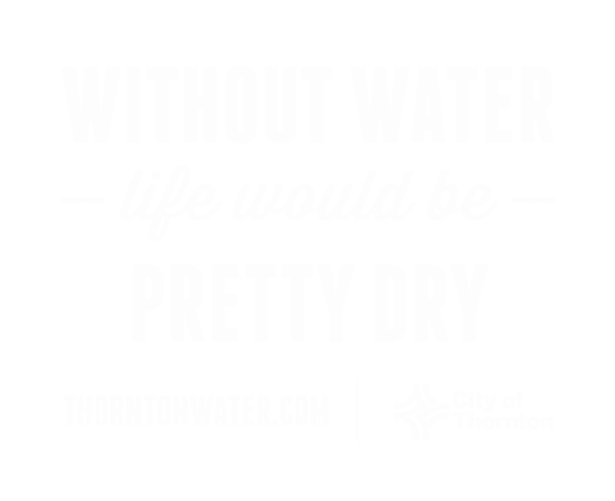 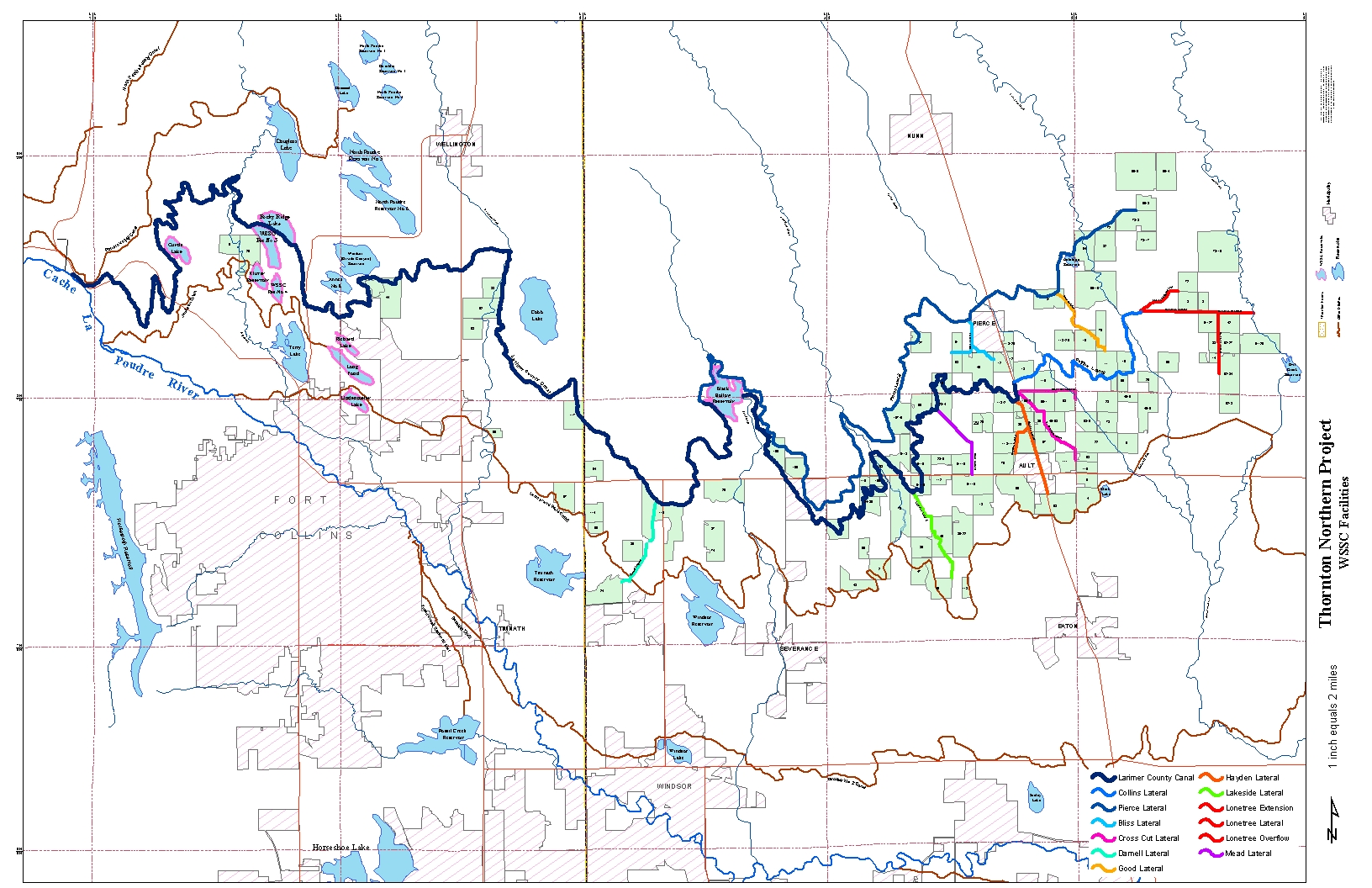 Thornton Northern Project
Thornton Northern Project
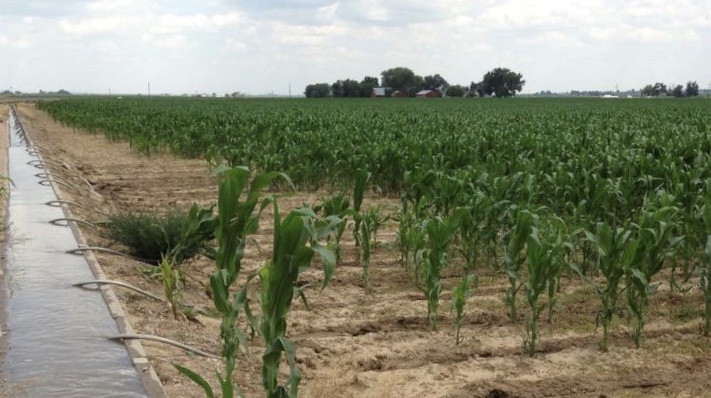 Thornton Northern Project - Components
Thornton Water Project
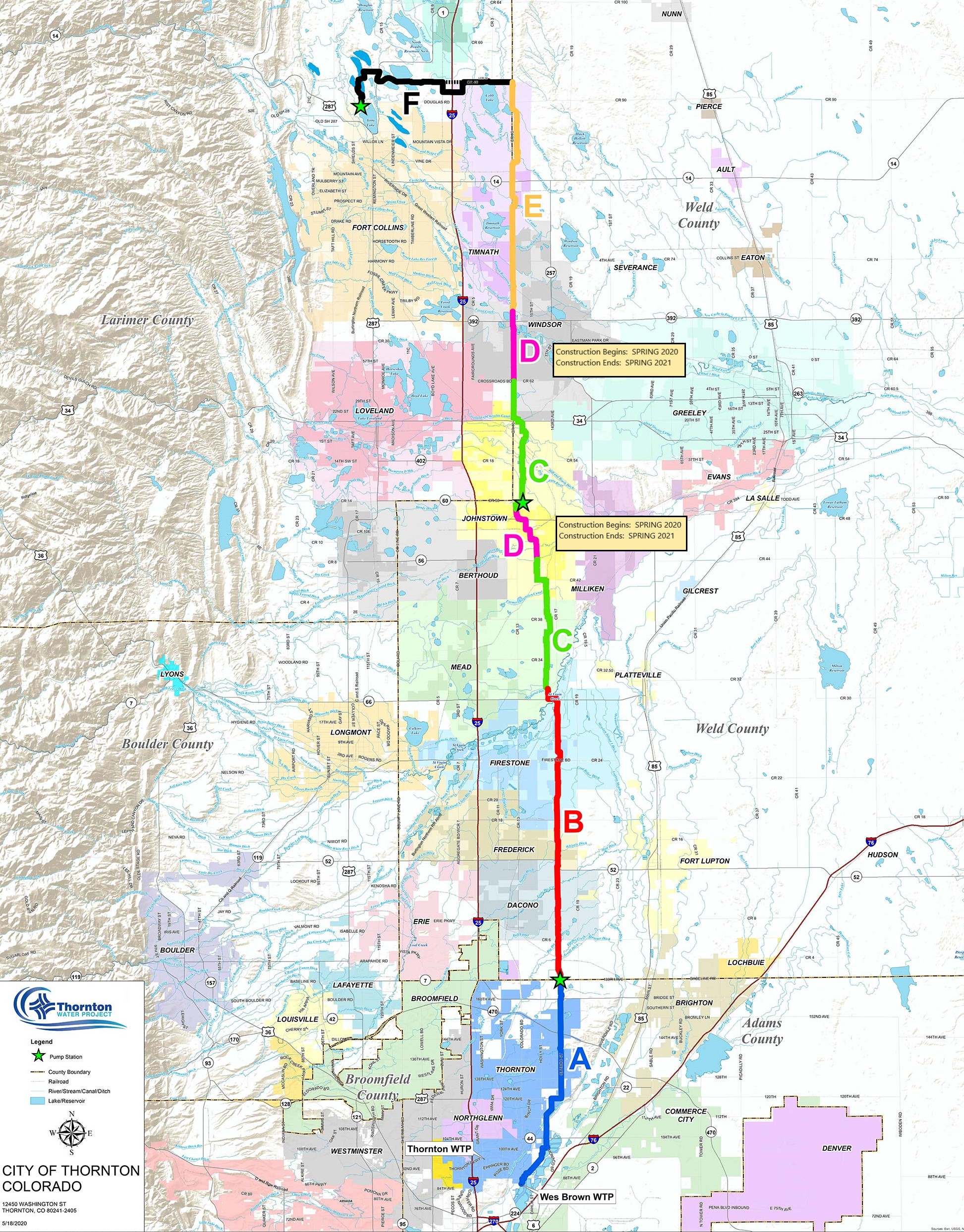 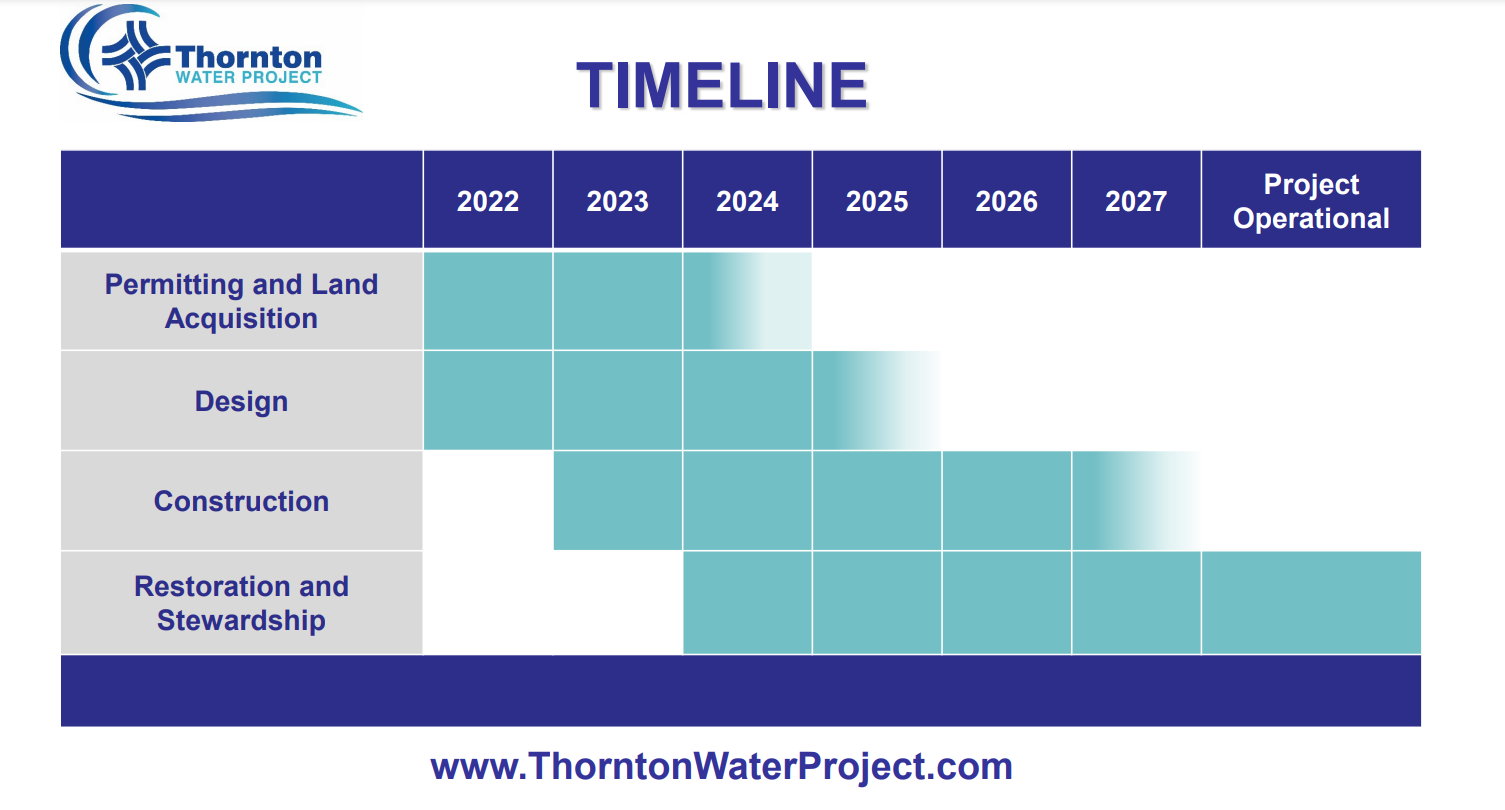 Northern Properties Stewardship Plan
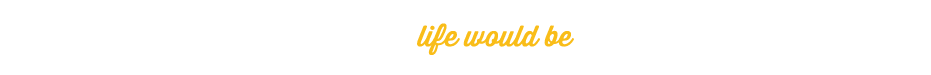 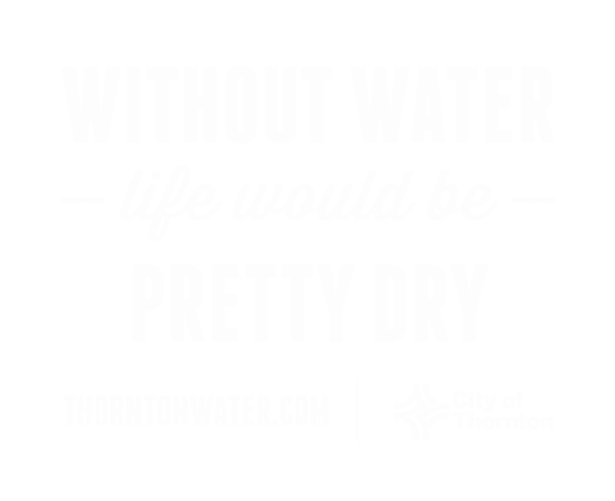 Northern Properties Stewardship Plan
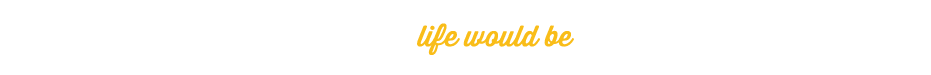 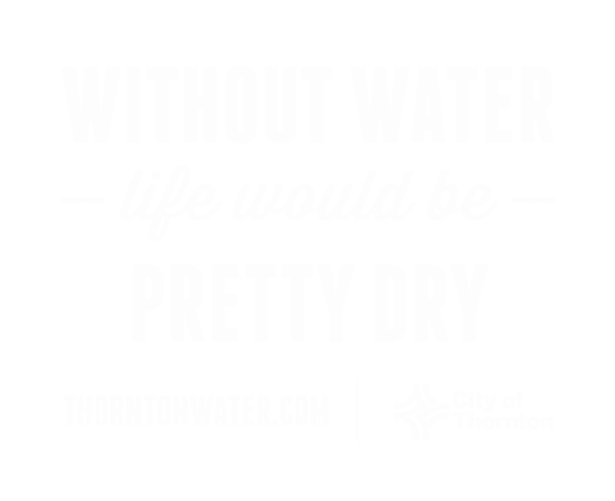 Northern Properties Stewardship Plan
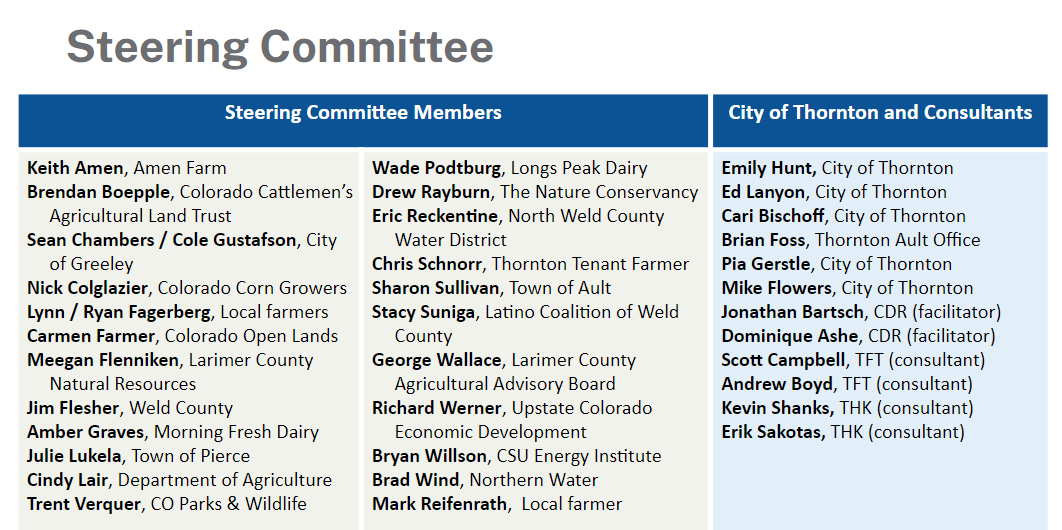 Northern Properties Stewardship Plan
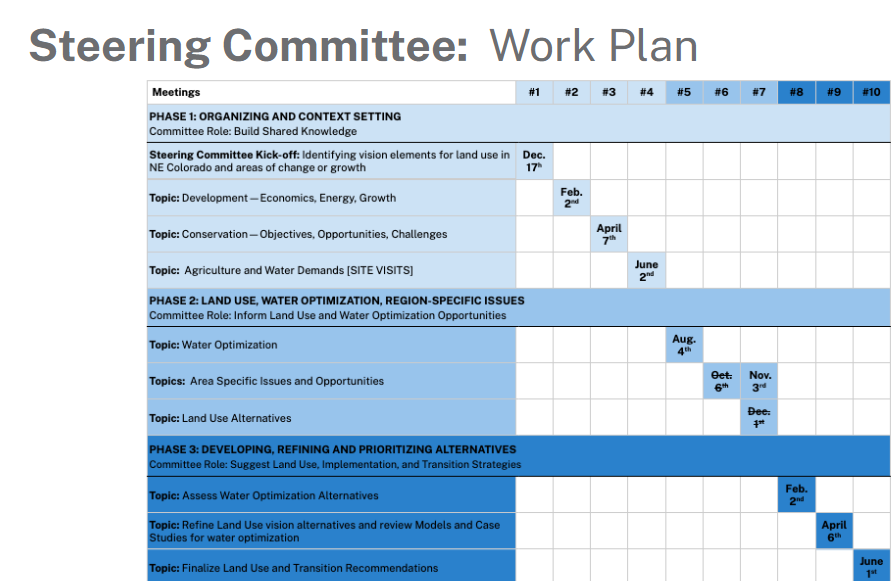 Work Plan
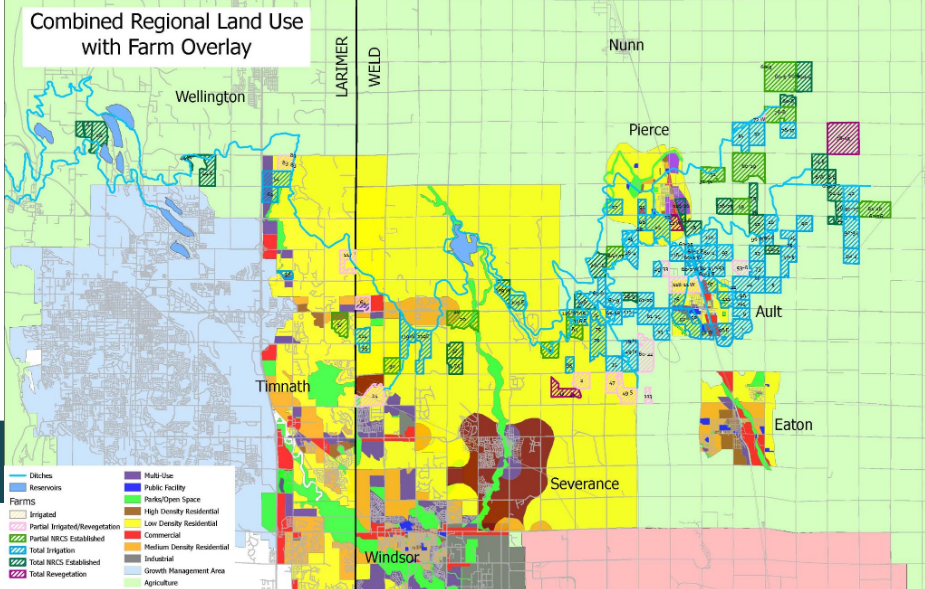 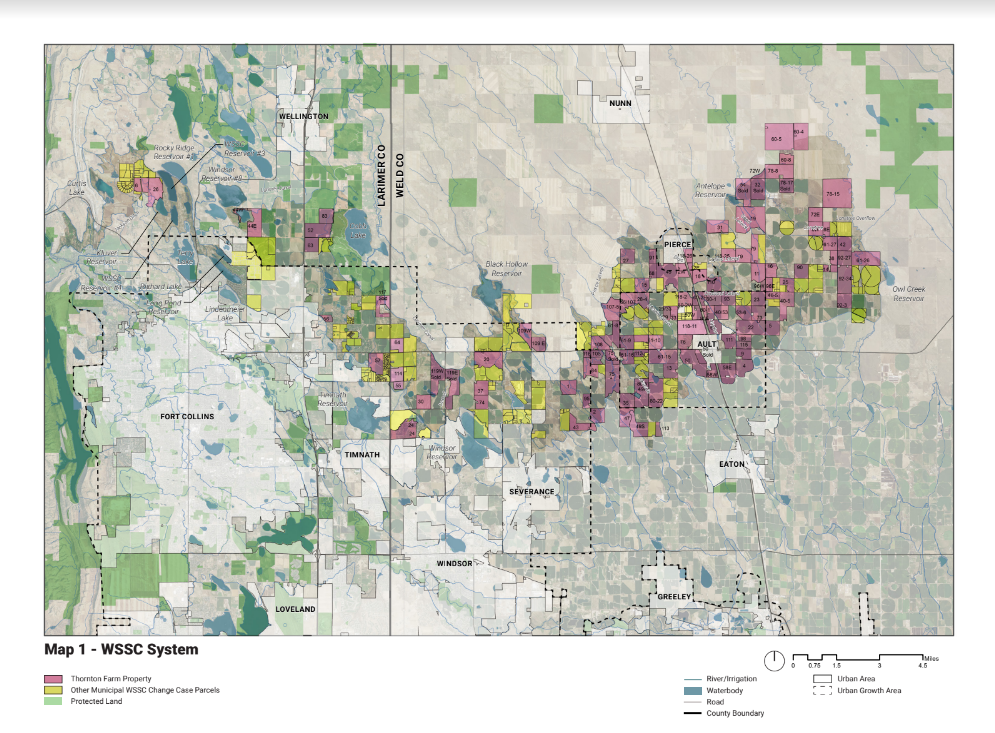 Municipal Acquisitions
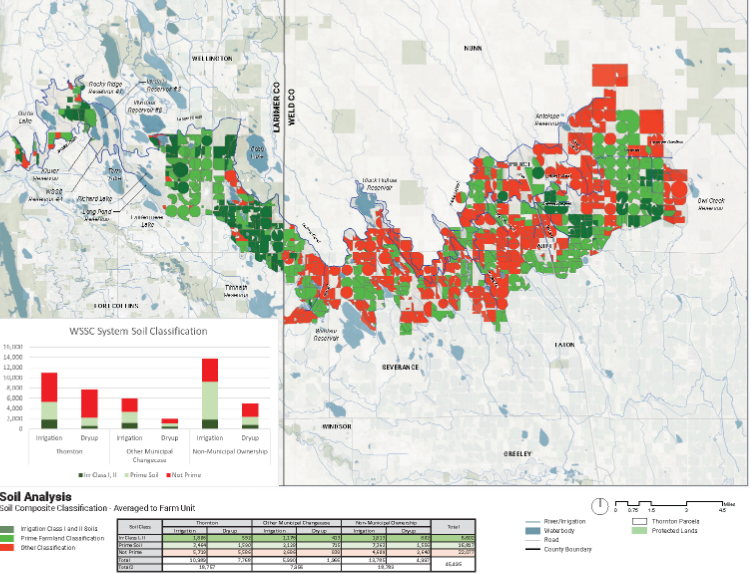 Prime Farmland
Northern Properties Stewardship Plan
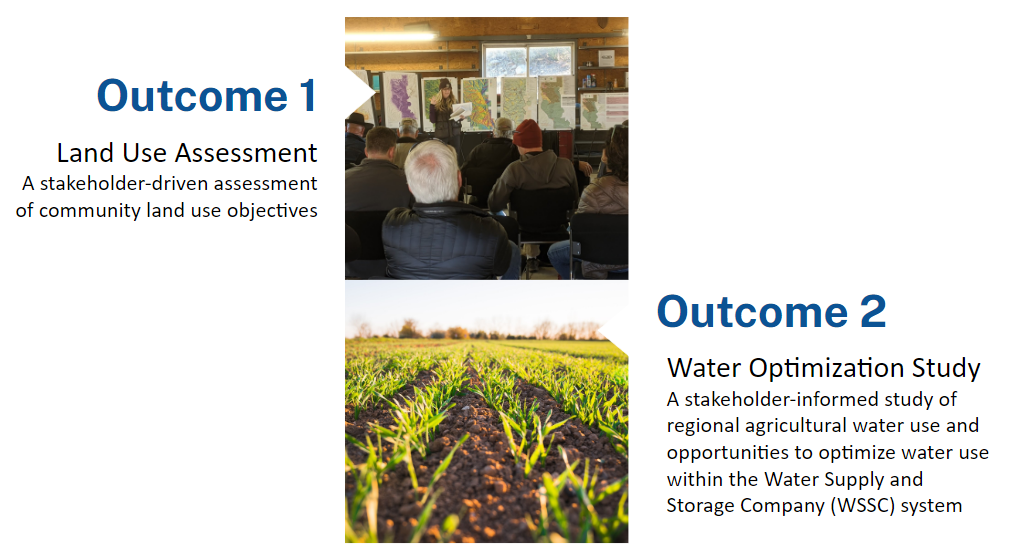 Northern Properties Stewardship Plan
Questions?
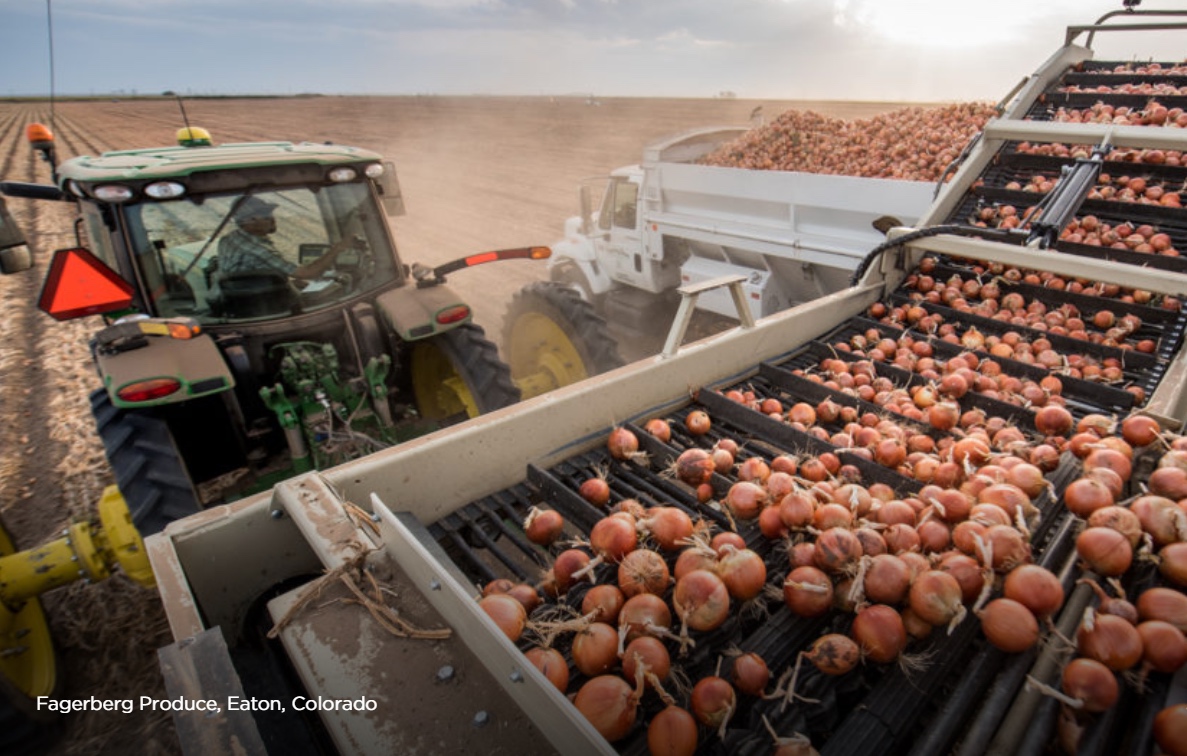 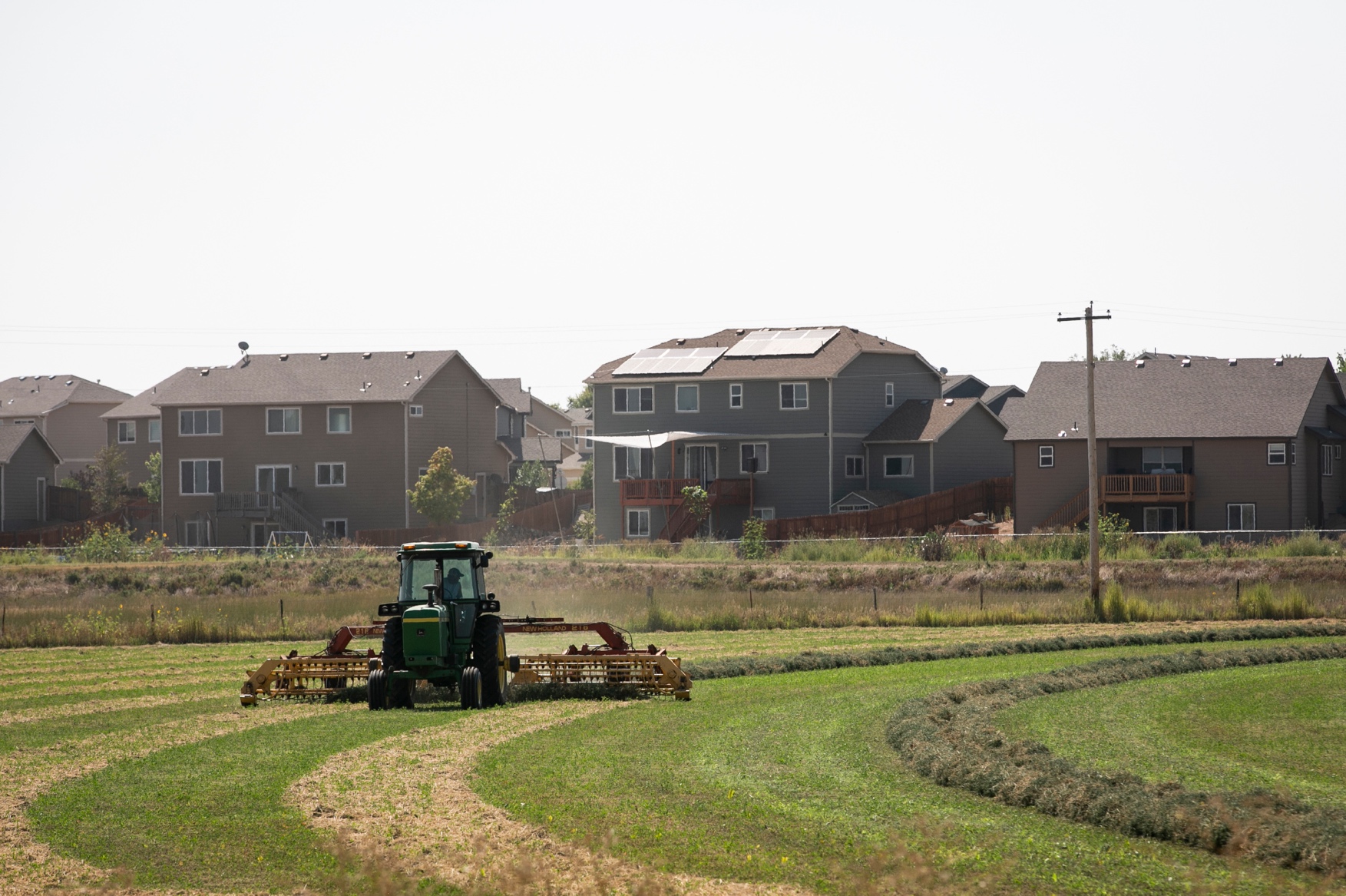 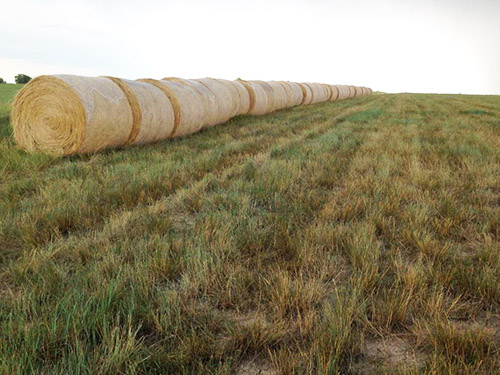 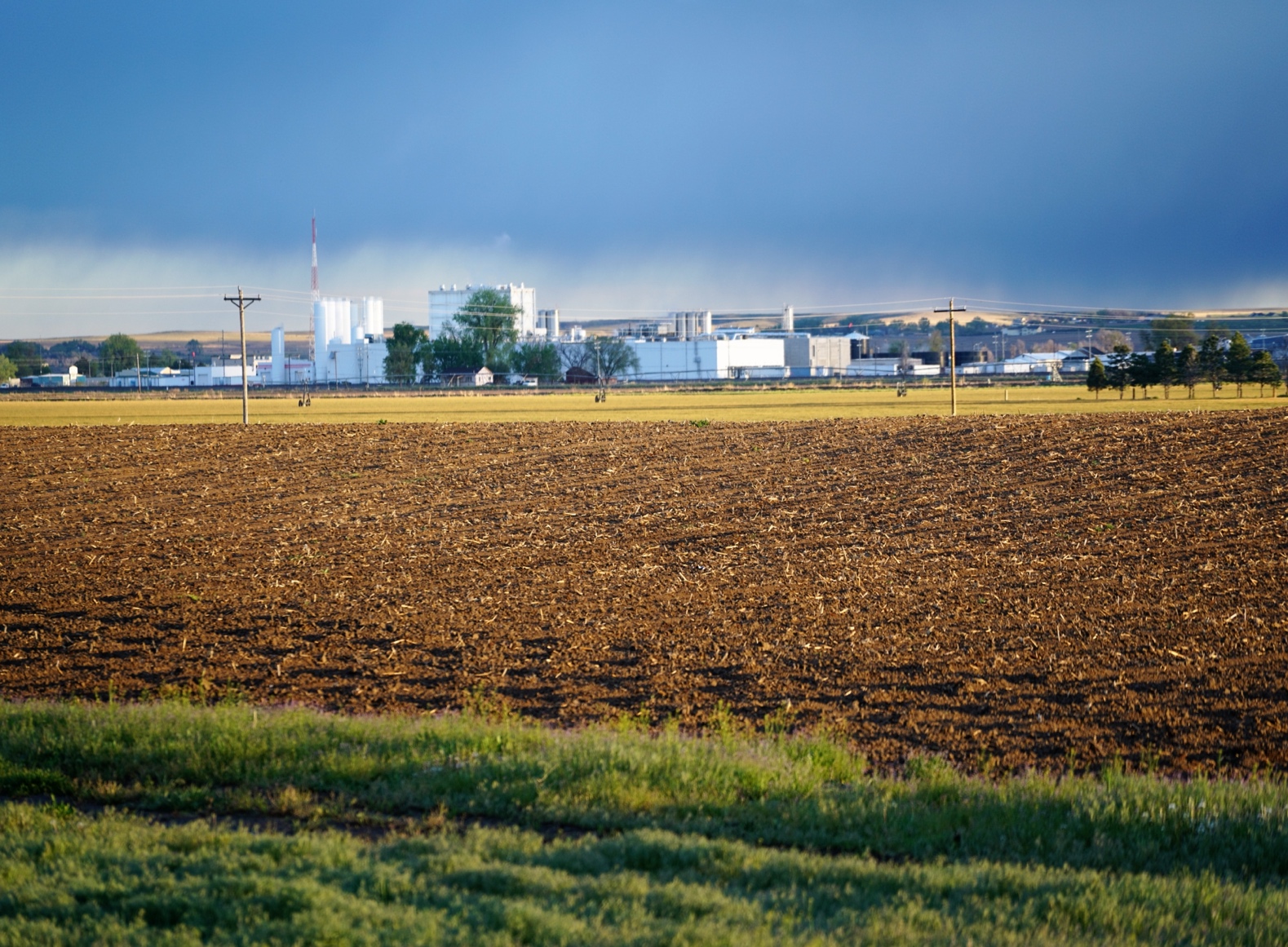 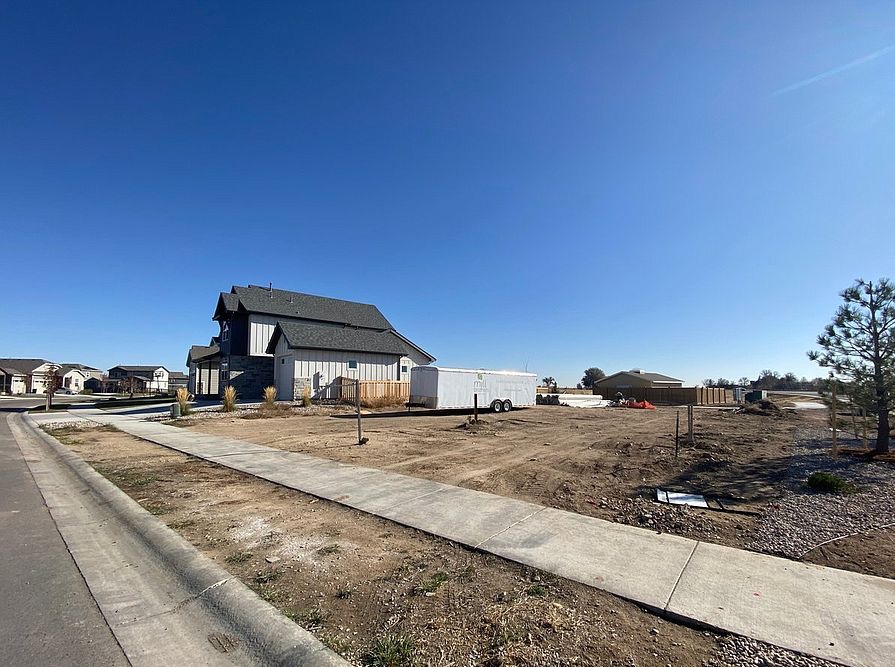 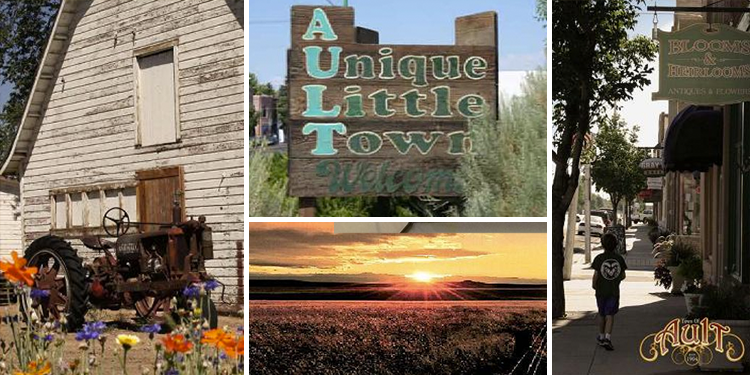 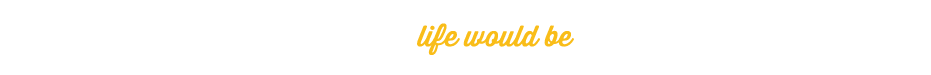 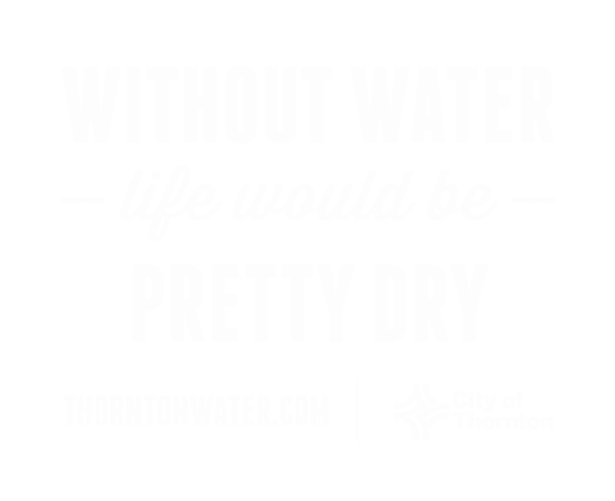